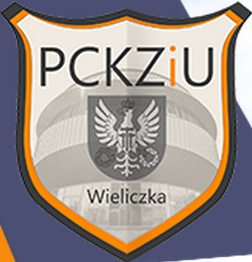 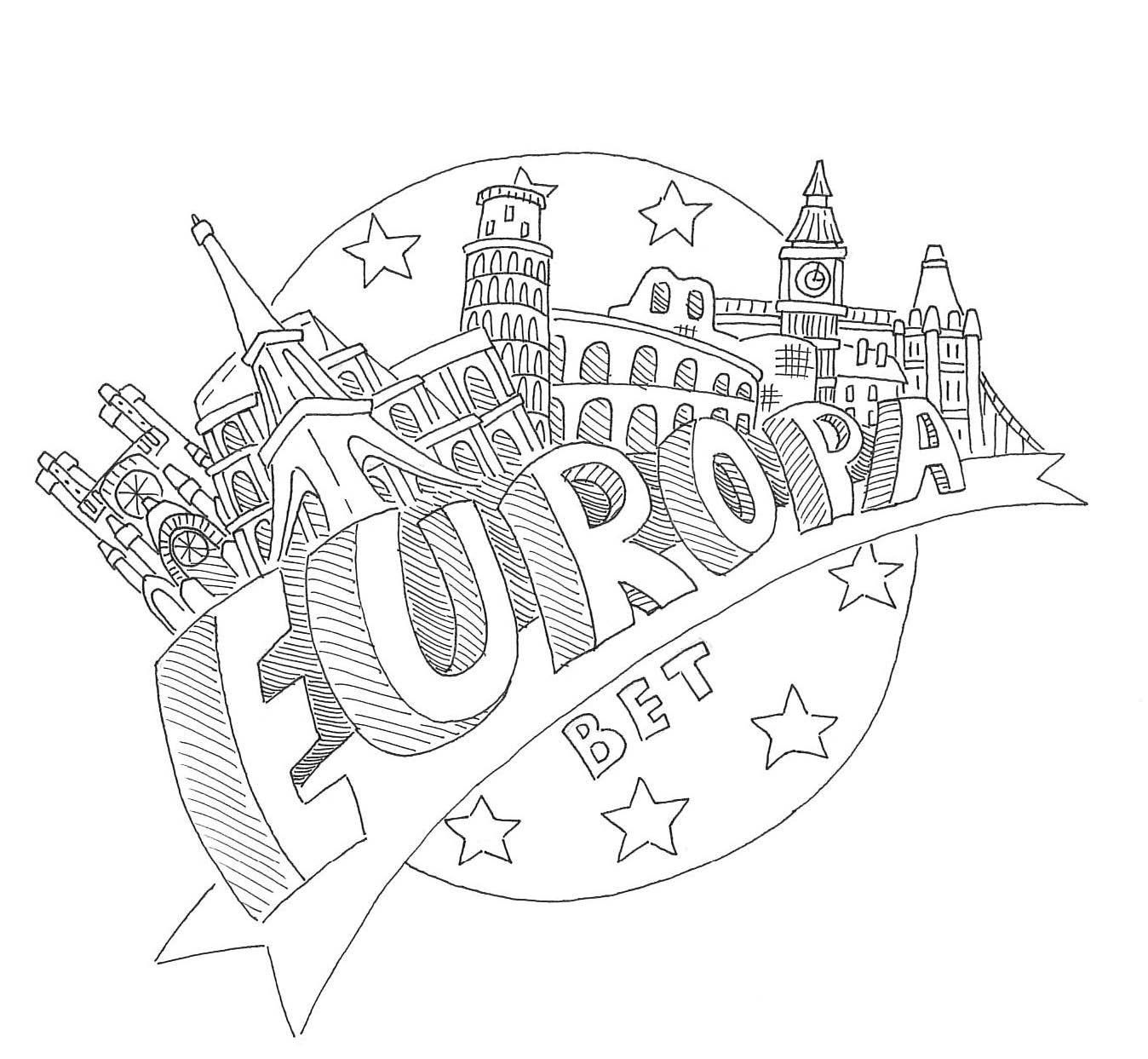 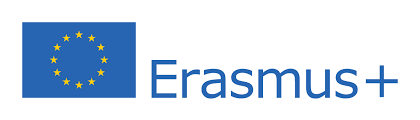 Erasmus+ Let’s BET for HeritageFirst year memories
Wonderful time in Buzau November 2018
Working on maps in Lugo March 2019
Camino de SantiagoMarch 2019
Folk dances in Druskienniki June 2019
Sightseeing VilniusJune 2019
Waiting for more in Avezzano and Wieliczka…